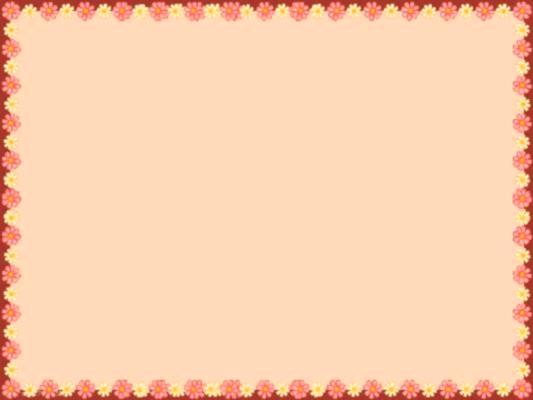 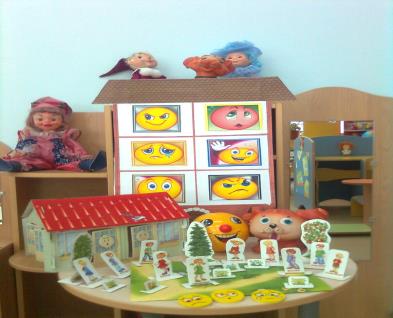 Уголок настроения
направлен на развитие
                                         эмоциональной сферы
                                         ребенка; 
   помогает ребенку понять собственные эмоции,
   эмоциональные состояния других; 
   способствует овладению средствами эмоциональной выразительности.
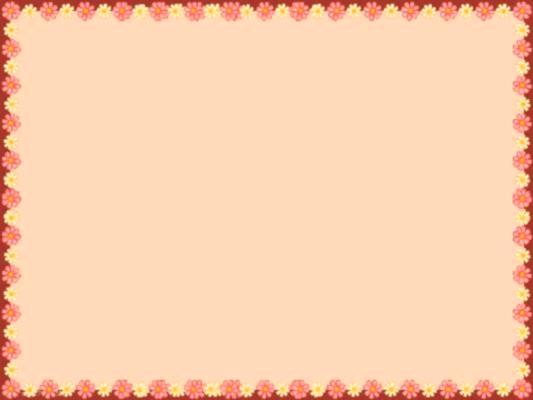 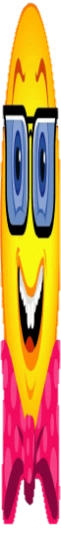 Кубик эмоций
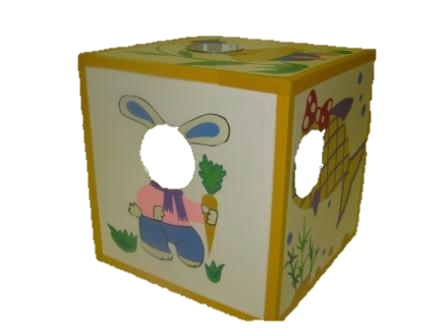 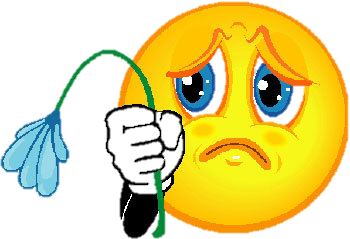 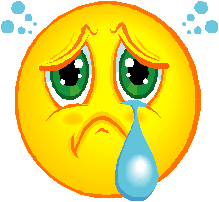 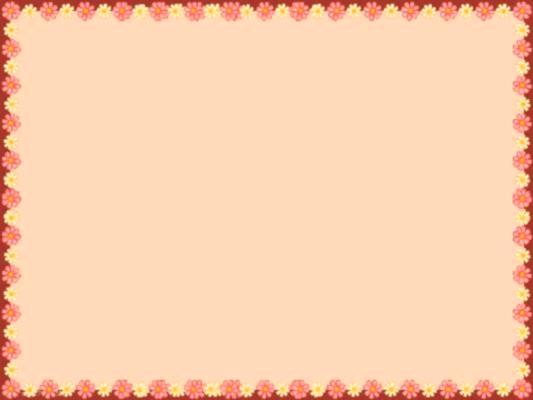 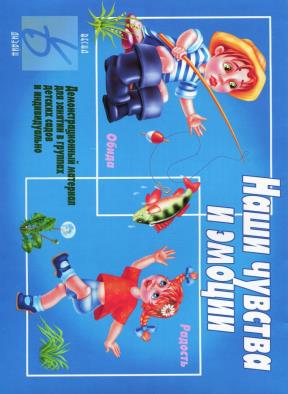 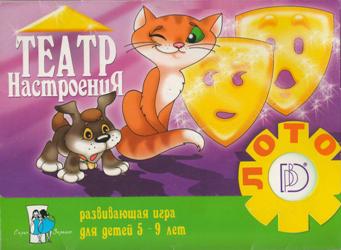 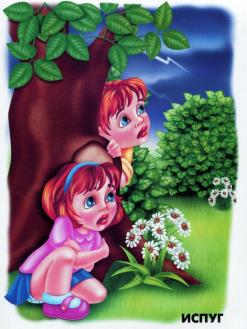 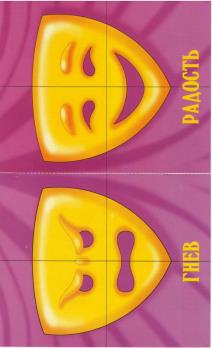 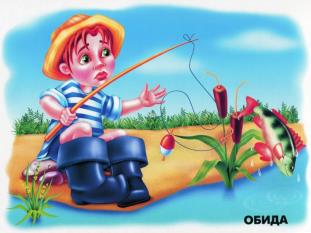 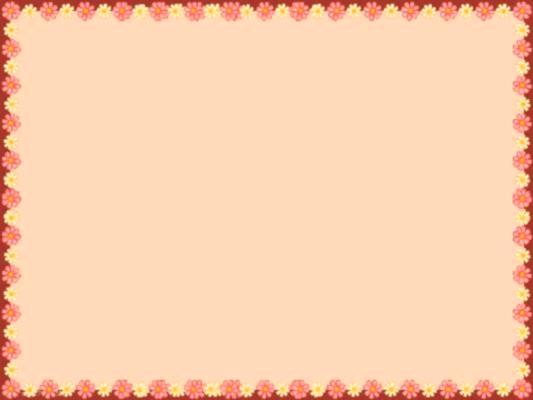 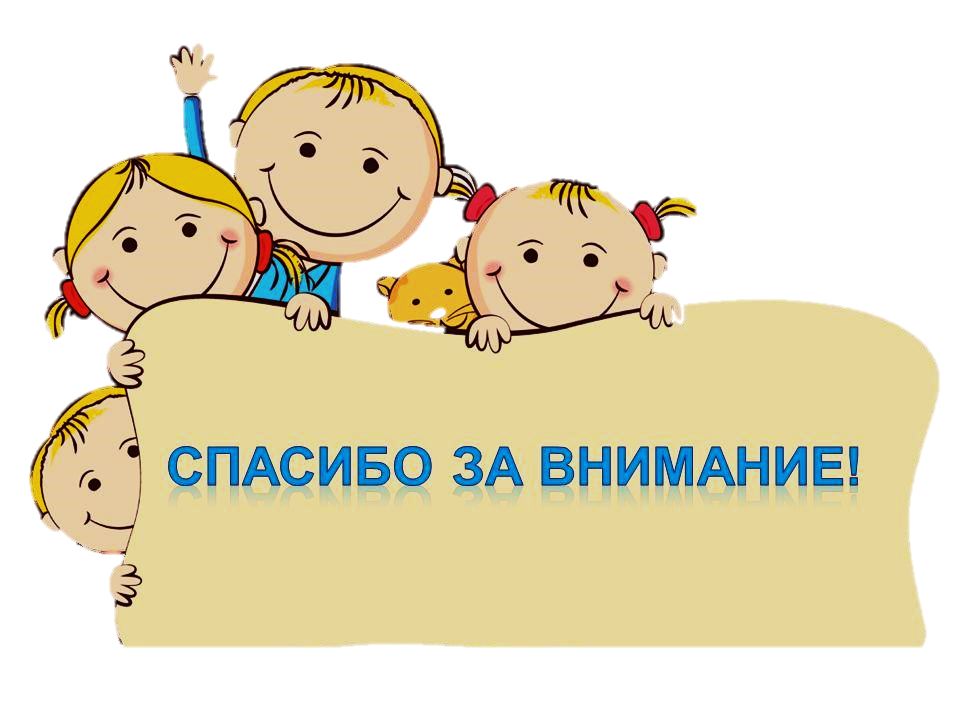